Thursday 28.10.
00h37: Stable beams. Fill #1450.
15h17: Beam dump by operations. Integrated: 6.4/6.2/5.2 pb-1 (ATLAS/CMA/LHCb). Length of fill: 14h40.
15h25: Ramp down. Cycle. Change of monitor factor for 4 BLM’s not done before (0.3 -> 0.5).
16h45: Injection.
19h46: Start ramp. 368b.
20h12: Beam dump just at flat top. ALICE removed beam permit. ALICE BCM triggered.  UFINO
22h51: Injection.
1
8:30 meeting
Fill 1450: Up to 6.4 pb-1 Delivered
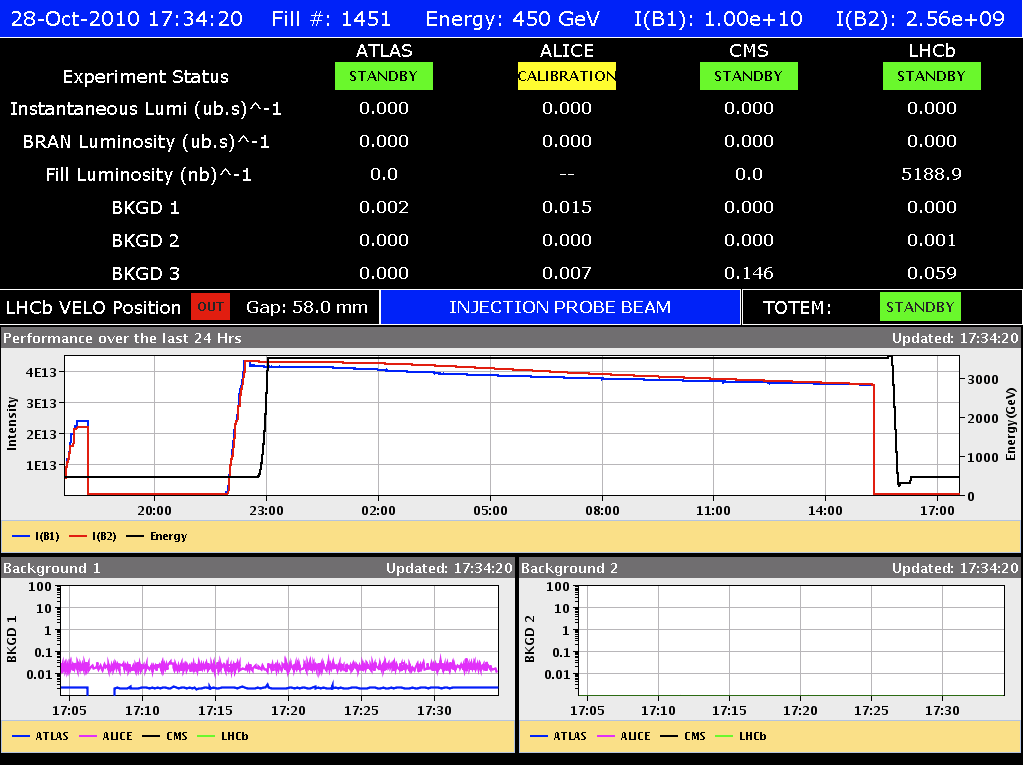 2
8:30 meeting
Dump B1
3
8:30 meeting
Fill 1451: UFINO IR2
ALICE BCM triggered

See losses on BLM’s:
Symmetric left and right of IR2 
Developing over 5ms
Factor 100 below dump threshold!
4
8:30 meeting
Fill 1451: UFINO IR2
5
8:30 meeting
Fill 1451: UFINO IR2 - Pressure
6
8:30 meeting
Friday 29.10.
00h36: Start ramp. 368b.
01h27: Beam dump at 3.5 TeV. BLM trigger in Q4.L2 (UFO?). Losses start in injection kicker.
02h35: Injection.
03h15: Start ramp. 368b.
04h16: Stable beams. Fill #1453. Turn-around: 2h40.
7
8:30 meeting
Fill 1452: Beam Dump IR2
8
8:30 meeting
Fill 1452: Beam Dump IR2
9
8:30 meeting
Fill 1452: Beam Dump IR2
10
8:30 meeting
Fill 1452: Probably from MKI’s
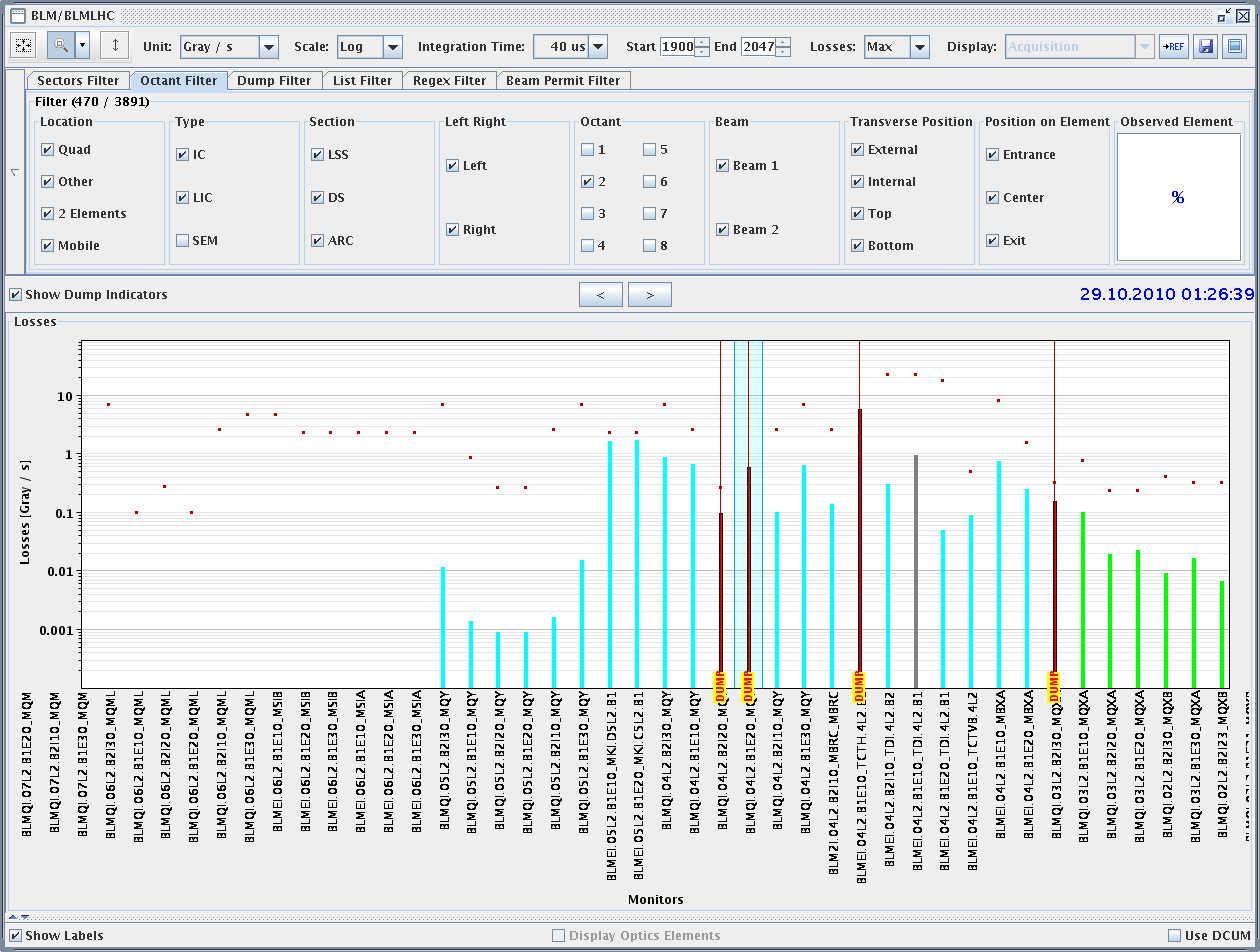 
11
8:30 meeting
Pressure: Better with Low Intensity
12
8:30 meeting
Intensity Limit 150 ns
4.35e13 p (?)          To be followed…
424 b
364b
364b
364b
364b
312b
13
8:30 meeting
Ahead
Got up to 47 pb-1 in ATLAS.
Length scale calibration ALICE. Then dump around 9h30.
Afterwards: Switch to 50 ns
Tentative plan: See next slide.
To be finalized after the meeting.
14
8:30 meeting
Draft Planning
15
8:30 meeting